PPT模板下载：www.1ppt.com/moban/     行业PPT模板：www.1ppt.com/hangye/ 
节日PPT模板：www.1ppt.com/jieri/           PPT素材下载：www.1ppt.com/sucai/
PPT背景图片：www.1ppt.com/beijing/      PPT图表下载：www.1ppt.com/tubiao/      
优秀PPT下载：www.1ppt.com/xiazai/        PPT教程： www.1ppt.com/powerpoint/      
Word教程： www.1ppt.com/word/              Excel教程：www.1ppt.com/excel/  
资料下载：www.1ppt.com/ziliao/                PPT课件下载：www.1ppt.com/kejian/ 
范文下载：www.1ppt.com/fanwen/             试卷下载：www.1ppt.com/shiti/  
教案下载：www.1ppt.com/jiaoan/        PPT论坛：www.1ppt.cn
家有夜哭郎
汇报人：第三组
01
夜哭郎
正常情况下，夜间婴儿应该以睡眠为主，充足的睡眠能消除疲劳，对于营养物质的吸收利用具有重要意义。夜间睡眠时脑下垂体分泌的生长激素较多，它能促进小儿的生长发育。
那么有些孩子为什么会出现夜间啼哭呢？部分生后6个月的正常婴儿由于大脑皮质功能发育尚不完善，正常的生活规律尚未建立，对白天黑夜没有时间概念，表现为白天的大部分时间在睡眠，而晚上清醒的时间较多，嬉耍而啼哭不止，这些婴儿有的被家长称为“夜啼郎”，个别婴儿这种现象可持续到8-9个月。
《婴幼儿健康最佳方案》王新良，张少丹
02
肠套叠诊断依据及治疗方案
2017康复治疗学魏月月
2017级临床医学江建荣
01
诊断依据
目录
CONTENTS
02
治疗方案
肠套叠的诊断依据                                                                                                        参看：《普通外科学》
肠套叠诊断标准1.小儿突然啼哭不安，阵发性腹痛，呕吐，便血等。2.腹部可摸到“香肠样”稍活动的肿块，质硬，有压痛。直肠指诊手套上染有血性粘液便。3.X 线检查见肠腔积气和气液平面；低压气钡灌肠在回盲型、回结型套叠时可示杯口状充盈缺损。
鉴别诊断
婴幼儿肠套叠有典型症状者一般诊断不困难。临床上有阵发性腹痛、呕吐、
便血及肿块四者存在即可确诊。
对只有阵发性腹痛和呕吐的肠套叠早期，尚未出现血便，或晚期由于腹胀明
显触不清肿块的病例，应做直肠指检，
并进行空气或钡剂灌肠X线检查，可及时作出正确诊断。结肠注气或钡剂X线
检查是一种简便安全而可靠的诊断方法，
不但可以及时作出正确诊断，同时也是较
好的治疗措施。　
小儿肠套叠应与其他许多胃肠道疾病相鉴
别。
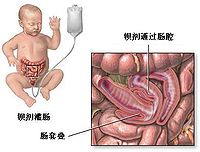 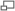 (一)细菌性痢疾亦多见于婴幼儿，起病急，有阵发性腹痛、血便等，可能与肠套叠混淆。但痢疾排便次数多，含有大量粘液和脓血便，有里急后重，早期即有发热，腹痛不如肠套叠剧烈而有规律，腹部也触不到肿块。粪便检查可见大量脓细胞，培养有痢疾杆菌生长。鉴别常无困难，但值得注意的是，在细菌性痢疾的基础上，因肠蠕动紊乱，也可并发肠套叠。
(二)急性坏死性肠炎可表现为腹痛、呕吐和血便，但该病多有腹泻史，早期即可表现为腹胀、高热和频吐，大便频繁，呈洗肉水样，量较多，具有特殊腥臭味，全身情况恶化快，常表现严重脱水、皮肤花纹等休克症状。
(三)蛔虫性肠梗阻多见于较大儿童，可有阵发性腹痛、呕吐，在腹部可触及蛔虫团，颇似腊肠样肿块，但其表面常呈条索状，一般无血便。发病不如肠套叠急骤，多有排蛔虫或不当驱虫史。
(四)过敏性紫癜多见于年长儿，多数有新鲜的出血性皮疹，伴有关节痛，有时伴有血尿。血便多呈暗红色，腹部触不到肿块，这些症状有助于与肠套叠鉴别，有时本病可并发肠套叠，应引起注意，必要时应作X线检查。
主要问题
外科手术
B超监视下
生理盐水灌肠复位法
X线空气灌肠复位法
肠套叠的治疗方案
生理盐水灌肠复位法
操作简便
安全性好
并发症少
无X射线
无外科创伤
相比空气灌肠
即使出现肠穿孔
也不会发生急剧腹胀和
呼吸困难的现象
全程B超监视下操作
可及时掌握患儿全身或
腹部的情况变化
灌肠复位的选取
无明显发热、中毒症状
无腹膜炎体征者
小儿急性肠套叠诊断明确
FEASIBLE
全身情况良好
生命体征稳定
病程不超过48h
外科手术
患有痢疾或肠道原发性肠壁损害性疾病而合并肠套叠
全身一般情况较差
腹膜刺激征明显
精神萎靡，伴有高热、严重脱水或休克等中毒现象者
腹胀明显且X透视下腹腔内见多个巨大液气平面或超声下见腹腔多积液
病程超过48h以上
超声诊断小肠套叠
参考文献：姚永梅，廖振宇.18例小儿肠套叠生理盐水灌肠复位治疗体会[J]重庆医学，2011，40（32），3306-3307
03
空气灌肠复位原理
2016护理学王雪岩
1.肠套叠灌肠复位术的适应证
适用于肠套叠病变发生未超过24h，一般情况较好，无显著中毒症状及休克或腹膜炎者。
2.肠套叠灌肠复位术的禁忌证
发病24～48h者慎用，超过48h者或肠壁可能已发生坏死者只可用于诊断，不宜复位。
3.准备
1.经临床科及放射科医师根据病情决定给患者施行空气或钡剂灌肠复位后，应从速进行。
2.灌肠前，应先行腹部透视或摄片，注意小肠梗阻或胀气情况。
3.调好10%～15%硫酸钡剂适量，或准备好空气压力机，用带气囊导管灌肠。将灌肠筒悬挂于距台面约100cm的高度（以筒内液面为准）。用空气代替钡剂灌肠复位时，须附设有压力指示表，按规定压力操作。
4.方法
6.采用空气复位者，复位后应透视观察膈下有无游离气体，及早发现可能发生的肠壁穿孔。
2.先作诊断性灌肠。在透视下缓缓注入钡剂或空气，跟踪观察钡头或空气头进展情况，酌情摄片。空气压力8.0～13.3kPa（60～100mmHg）为限。
4.如钡灌肠复位困难，可请麻醉科医师协助适当用药以缓解肠壁痉挛。
7.复位鉴定 
 ①造影剂进入小肠，杯状充盈缺损消失；②肿块消失；③患者安静，腹部柔软；④有粪便排出，腹胀患者有气体溢出、血便消失；⑤以药用炭2g经胃管注入或口服，在排便中见有炭出现。
1.患者侧卧，将带气囊导管插入肛门后改仰卧位，由副管注入空气，将其远端气囊胀满，并稍向外拉，使气囊堵塞肛门。
5.复位时应尽量缩短曝光时间，缩小曝光区域。检查可以酌情重复，但不可强行复位。
.3.一般应依靠钡剂压力使套入部肠壁复位。在适当情况下，可用手小心加压按摩或轻度扪揉套入部远端，以助套入部顺利复位。避免压力过高或挤压灌肠导管。套叠较久的不宜加压按摩或钡灌肠。
2017
及时性：有相关文献中提示患儿患病时间越长，进行灌肠复位的几率越低，危险性也越高。

安全性：在我国与其他的治疗方法相比较，空气灌肠通过获得灌肠压力的大小来提高复位的效果，操作相对简单，射线照射时间较短对患儿的伤害较少，更快速安全，而且复位成功率在 75% 以上。
注意事项：灌肠后密切观察病情变化，注意有无肠穿孔、腹膜炎及套叠复发征像。
感谢聆听